CHRP/CHRL Coursework Requirement Explained
October 27, 2021
1
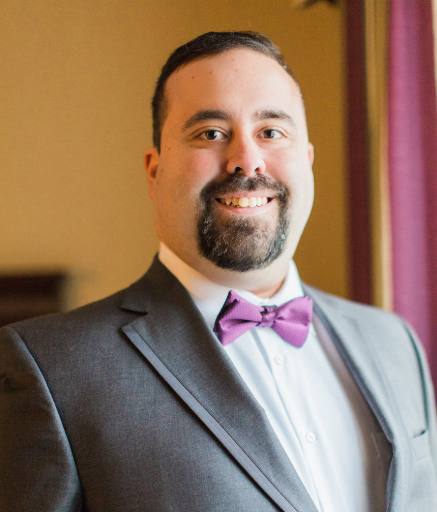 Thomas Callitsis
tcallitsis@hrpa.ca 
416-923-2324 x 301
Exams Specialist 
Human Resources Professionals Association
2
Arianne Andres
aandres@hrpa.ca 
416-923-2324 x 351
Regulatory Process Specialist
Human Resources Professionals Association
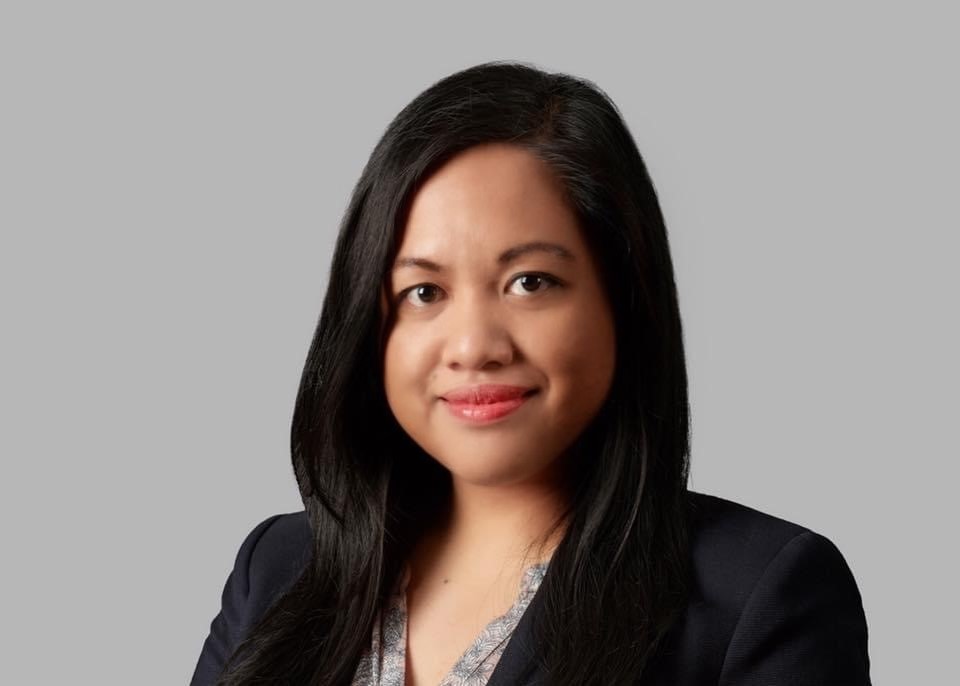 3
ON24Housekeeping
[Speaker Notes: Even though all participants are on mute, we will be trying to make our session as engaging as possible and encourage you to share your questions and comments.  
  
Technical questions can be submitted via the Q&A box. These questions and answers can not be seen by others in the audience.

Content related questions are encouraged through Group Chat.  Questions, answers and comments made in Group Chat are seen by everyone. (If Group Chat is not being utilized for this specific event, then Content related questions are encouraged through the Q&A box).

We will take questions throughout if they’re relevant to the topic and answer any remaining questions at the end of the presentation.
 
The event survey will be automatically sent out 24 hours after today’s event. 

The slide deck and recordings will NOT be emailed after the event.

Please retain the access URL you used to join today’s webcast for future on-demand viewing of the recording (up to 2 months post event).

The slide deck (if the speaker has granted permission to share) from today’s session is available to upload in the “Resource” box on your screen.

Please ensure your Media Player, Slides and Q&A box (and Group Chat box if being utilized for this event) are open on your screen.]
Fall 2021 Webinar Series
Our previously aired regulatory and how-to webinar series can be found on the Professional Development page of our website.
5
Agenda
HRPA’s Competency and Certification Framework
Overview of the CHRP and CHRL Requirements
Meeting the Coursework Requirement
Course-by-Course Approach
Alternate Route – Academic and Experience Streams
What is Certification?
Certification is a benefit for members (e.g., help in landing a first job in HR) but that is not the primary purpose
The primary purpose of certification is to promote and protect the public interest by identifying those professionals who have met specific standards of qualifications, knowledge, skill, competence, ethics, etc.
HRPA’s Competency Framework
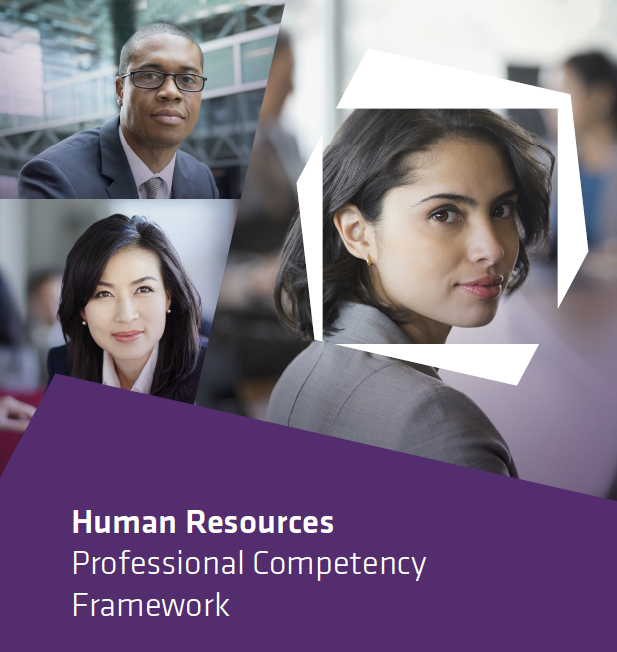 Describes a profession that is complex, and which requires a high degree of competence 
Identifies three levels of practice in HR: an administrator level, a professional level, and a senior practitioner level
HRPA Competency Framework
Certification Framework
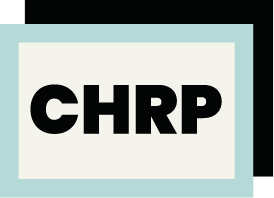 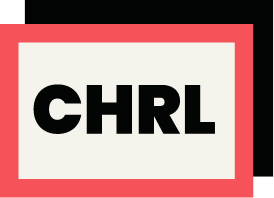 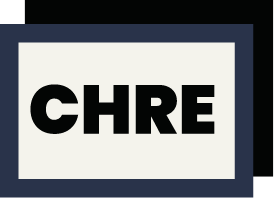 Human Resources professionals at the ​CHRE level can be found in either specialist or generalist positions but with a high level of experience and responsibility such as leading the HR function in large organizations, developing and executing significant HR projects, working with Boards or HR Committees, dealing with executive compensation, and having responsibility for HR strategies in support of long–term organizational goals.
​​​​
​​
The CHRP is a designation intended for HR professionals in roles that are mostly administrative in nature, such as a contributing role in a larger HR function, or a sole HR practitioner in a small HR function. Individuals in this level would have responsibilities such as supporting HR initiatives, executing tasks passed down from management, and operating at tactical and transactional levels.
Expectations for HR professionals have changed, requiring that they operate at a more strategic level. In today’s organizations, they need to be more solution providers and less process administrators. HR ​professionals at the CHRL level can be found in either specialist or generalist positions with responsibilities such as managing projects, programs, and initiatives; implementing plans passed down by senior management; and delegating tasks to entry-level staff.
CHRP Designation Requirements
Membership
Coursework Requirement
Comprehensive Knowledge Exam (CHRP-KE)
CHRP Employment Law Exam 
Job Ready Program (Online Program, 4 Modules and available through HRPA at no cost to registrants)

Note: You must be a registrant of HRPA and meet the Coursework Requirement in order to register for the CHRP-KE
CHRL Designation Requirements
Membership
Coursework Requirement
Comprehensive Knowledge Exam (CHRL-KE)
CHRL Employment Law Exam
Validation of Experience
Degree 

Note: You must be a registrant of HRPA and meet the Coursework Requirement in order to register for the CHRL-KE
Designation Requirement Overview
Course-by-Course Approach
Nine functional areas:
Human Resources Management
Organizational Behaviour
Finance and Accounting
Human Resources Planning
Occupational Health and Safety
Training and Development
Labour Relations
Recruitment and Selection
Compensation
Course-by-Course Approach
Each course must be completed within the last ten years before writing the CHRP-KE/CHRL-KE
An overall average of 70% is required in all nine courses, with no individual mark below 65%
Courses must be completed from an accredited academic institution in Ontario and the courses must be approved by HRPA
HRPA’s School Search Tool: https://apps.hrpa.ca/schoolsearch/ 
Two ways to submit transcripts:
By mail (official and original transcript required)
By email (must come directly from the academic institution)
Transcript Assessment Fee of $80.00 + HST
Alternate Route
This system gives ‘points’ for HR experience, formal training, coursework, and other relevant designations
A total of 50 points approved is required to be successful
Two types of applications:
Education and HR Designations (Academic Stream)
Education, HR Designations and Experience (Experience Stream)

Note: You must be a registrant of HRPA in order to apply for the Alternate Route.
Alternate Route (Academic Stream)
Education and HR Designations Stream used by individuals applying with the following only:

Canadian/Canadian equivalent Master’s Degree or PhD in Human Resources or Industrial Relations
Approved executive program in HR
Senior Professional in Human Resources (SPHR) or Senior Professional in Human Resources - International (SPHRi)      
Chartered Member of CIPD
Other HR-related designation (see application for details)
Completion of any of the nine required courses in HR from the approved list (must have been taken within the past 10 years and meet the required grade level of 65% or higher)
The cost is $55.00 + HST – this does not include the fee(s) you may need to pay for transcripts, credential assessment reports or mailing costs.
Application processing time is approximately 7-10 business days.
Alternate Route (Experience Stream)
Education, HR Designations and Experience Stream used by individuals who do not qualify for 50 points via the Academic Stream and are applying using any of the following:

Other HR-related designation (see application for details)
Responsibility for overall HR function in a medium to large organization
Practice in employment law
Experience at a professional level in HR
Experience at a managerial level with significant HR responsibilities (51% of time or more)
Experience as an independent HR consultant
Experience teaching an HR course at an accredited institution
Completion of any of the nine required courses in HR from the approved list (must have been taken within the past 10 years and meet the required grade level of 65% or higher).
The cost is $500.00 + HST – this is a non-refundable fee and does not include the fee(s) you may need to pay for transcripts, letters of verification, mailing costs, etc.
AR Experience Stream: Experience Criteria
The experience must be in the scope of practice of human resources.
The experience must be at an appropriate professional level.
The experience must have been acquired within 10 years of the application date with at least three months experience in the previous two years (recency requirement).​
	- Extensive leaves [e.g. parental leaves] are not 		credited towards time
What does ‘in HR’ mean?
The development and implementation of human resources policies and procedures
Consultation in the area of human resources management
Providing advice to clients, managers, and employees in matters pertaining to management of human resources
The representation of clients and organizations in proceedings related to human resources management
Program development and evaluation in the area of human resources management
The supervision of other human resources professionals whether registered or non-registered
Coaching of employees, managers, and other individuals in matters relating to work and employment
The conduct of research in the area of human resources management 
Teaching in the area of human resources management
What is ‘professional level’ HR?
Independence of actions — the amount of planning, self-direction, decision-making and autonomy involved in the work experience 
Depth of work requirements — the extent to which work experience requires information analysis and interpretation of relevant information 
Level of interaction — relates to the degree to which the individual interacts with a broad spectrum of contacts, including decision-makers
Responsibility for work outcome — relates to accuracy and extent to which the individual is held accountable for his/her work and decisions 
Note: All four dimensions must be present in each position for the experience to be considered at a professional level. The job title does not matter. Experience is assessed based on duties/responsibilities.
AR Experience Application
Required documents:
AR Experience Application form
Chronological resume
Questionnaire for each job position 
Job description for each job position
Organizational chart for each job position

If combining experience with HR courses/HR-related designations:
6. Original Transcript (approved courses only)
7. Certificate of Standing/Confirmation of HR-related designation

Applications should be emailed to registrar@hrpa.ca. Original transcripts (if applicable) must be mailed to HRPA’s office.

Deadline date: always the last business day of the month (except December)
Results are emailed approximately 8-10 weeks from the deadline date
Questions?
22
Thank You!